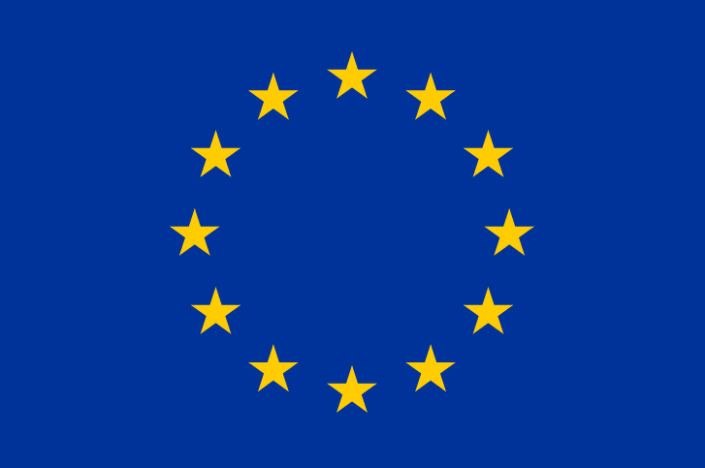 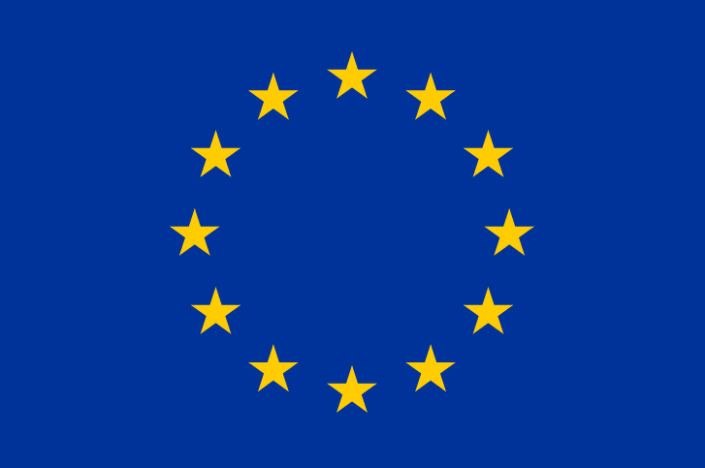 Co-funded by the
Erasmus+Programme
of the European Union
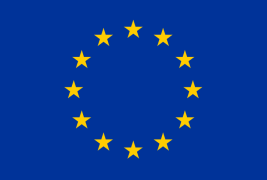 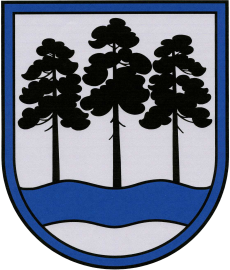 OGRE
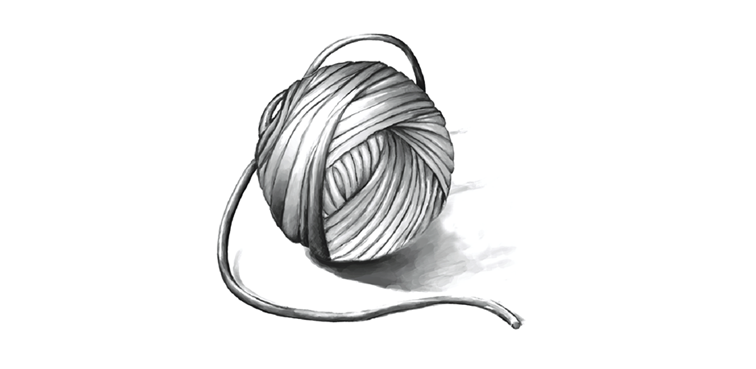 «Dzīpariņš»
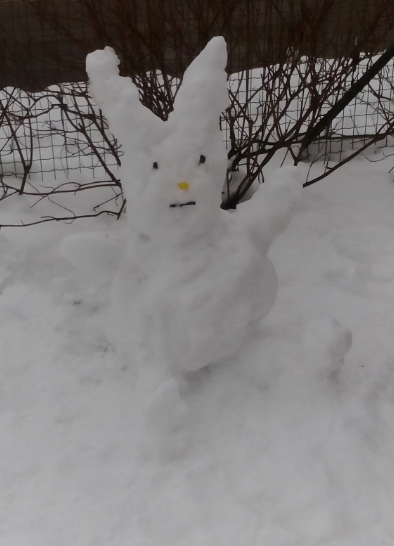 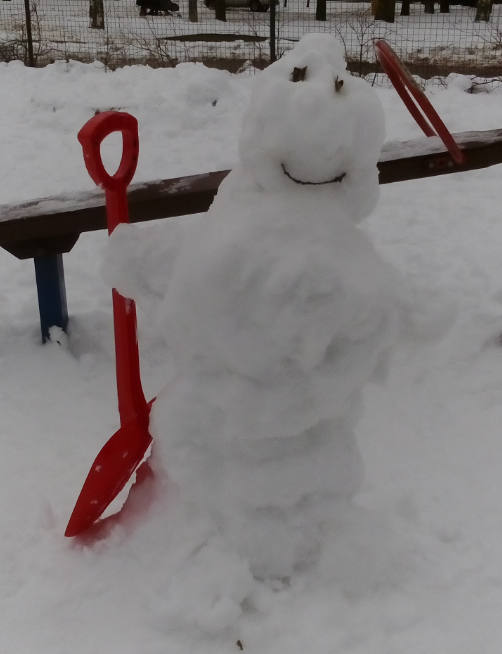 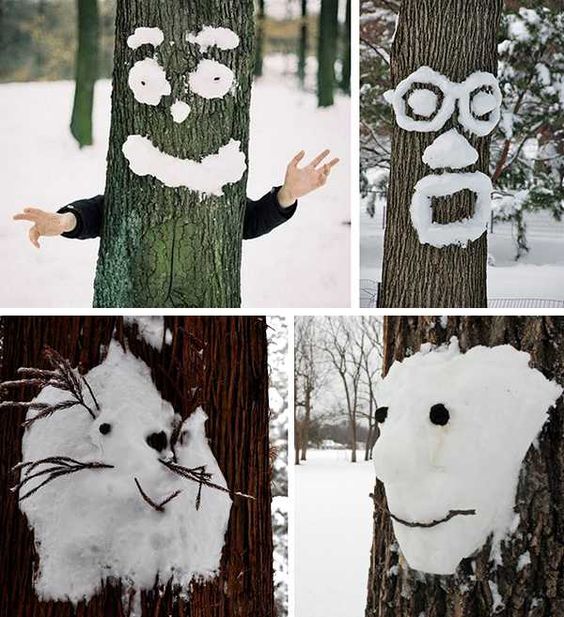 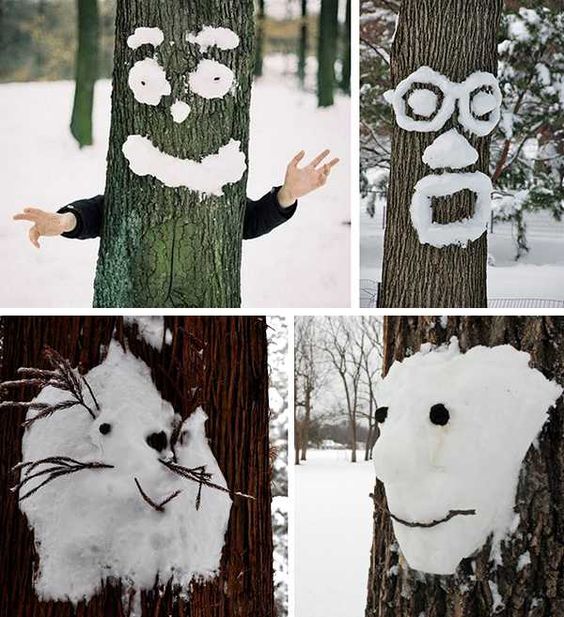 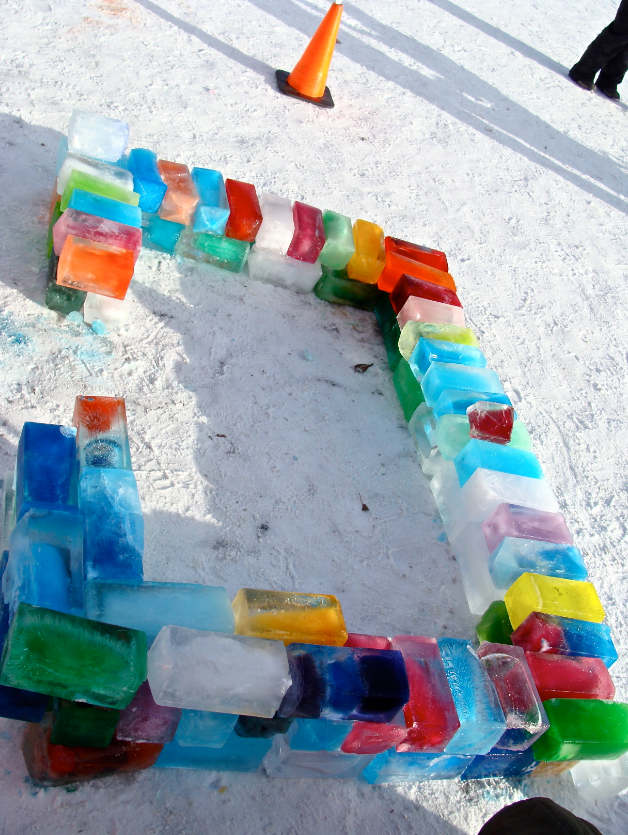 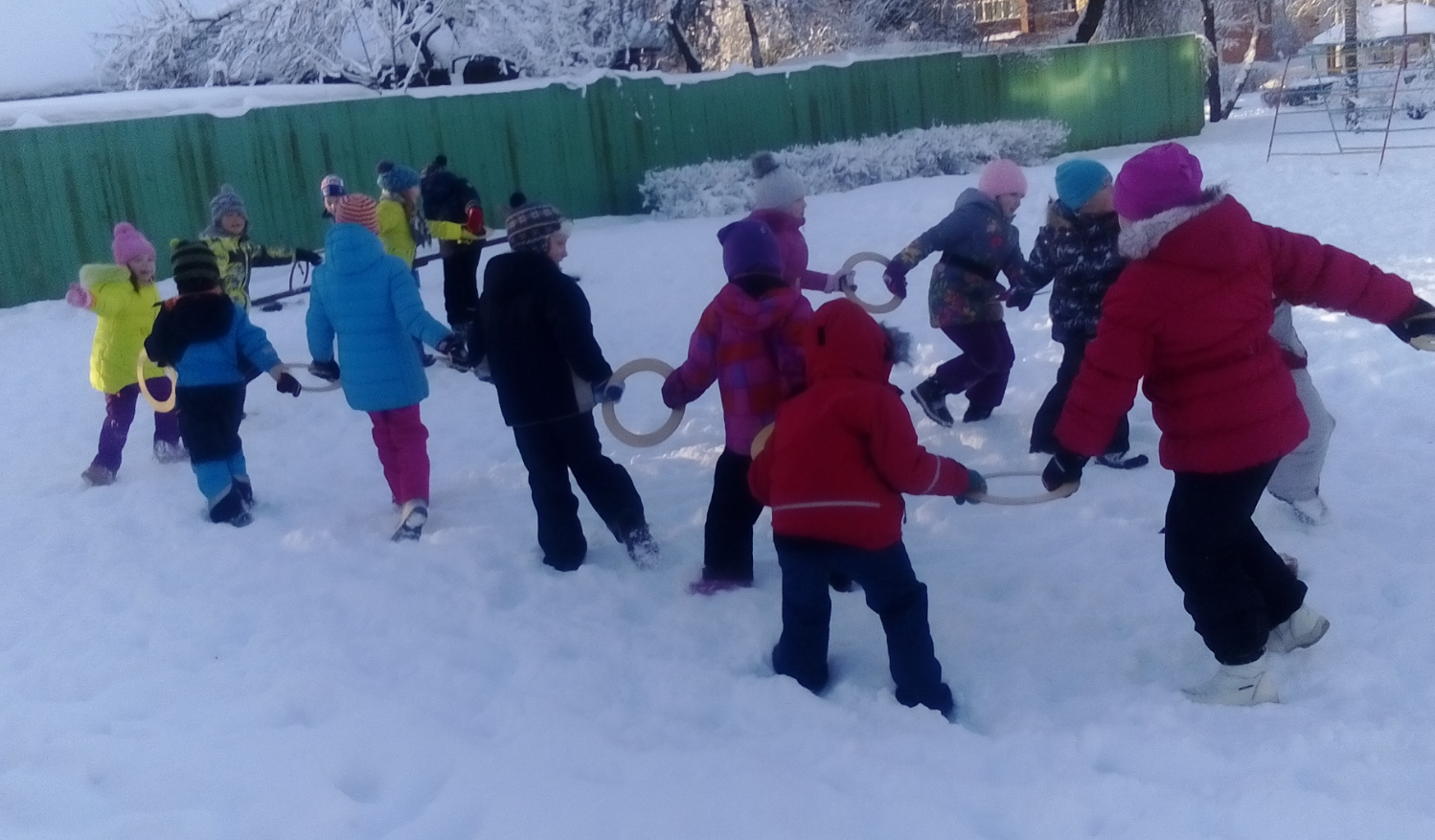 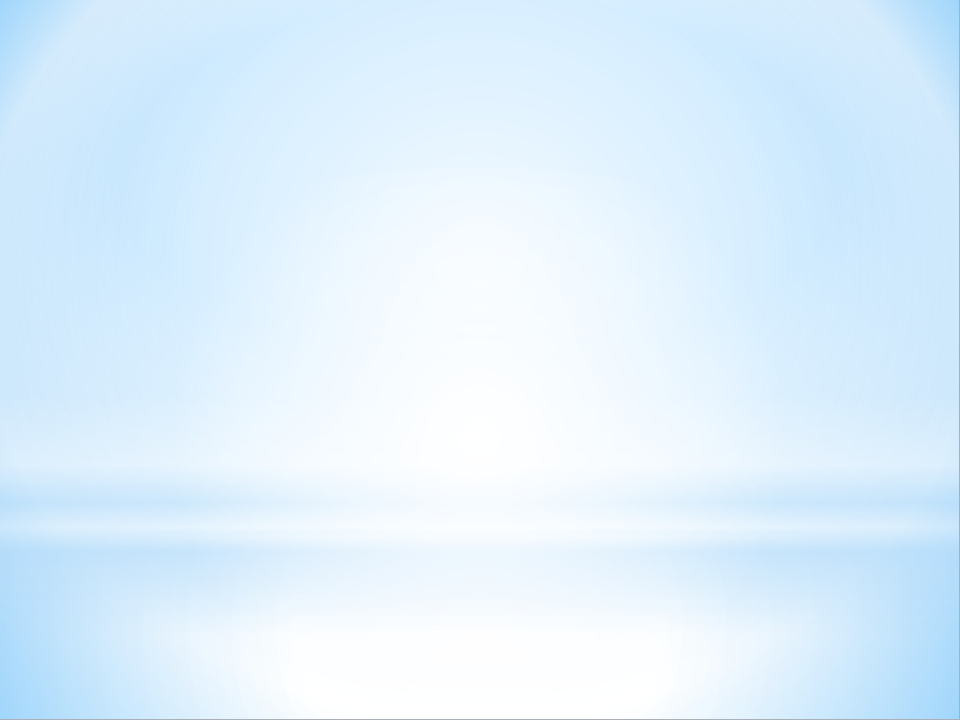 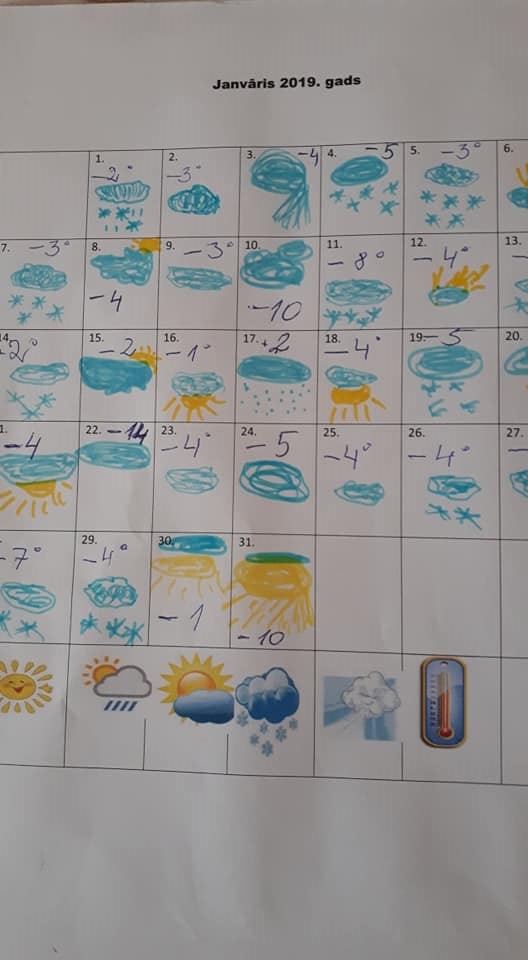 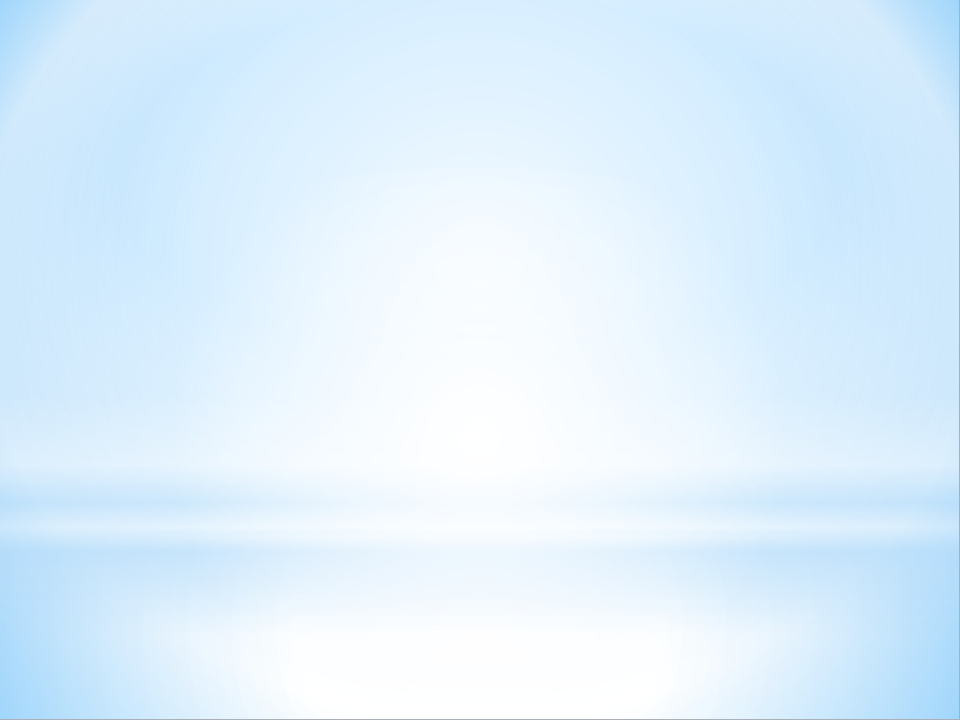 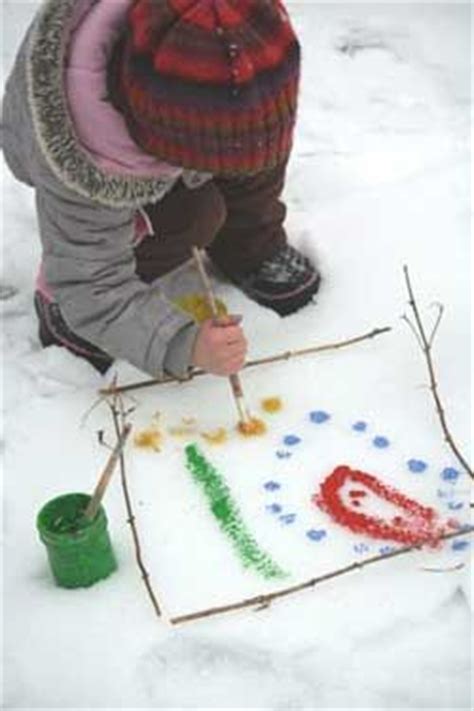 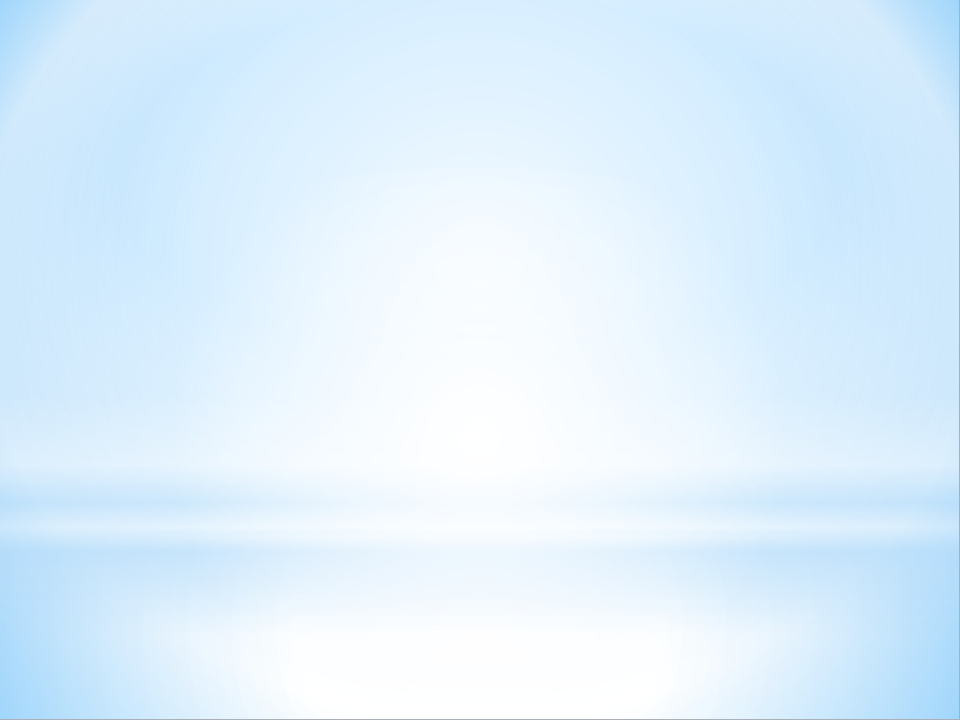 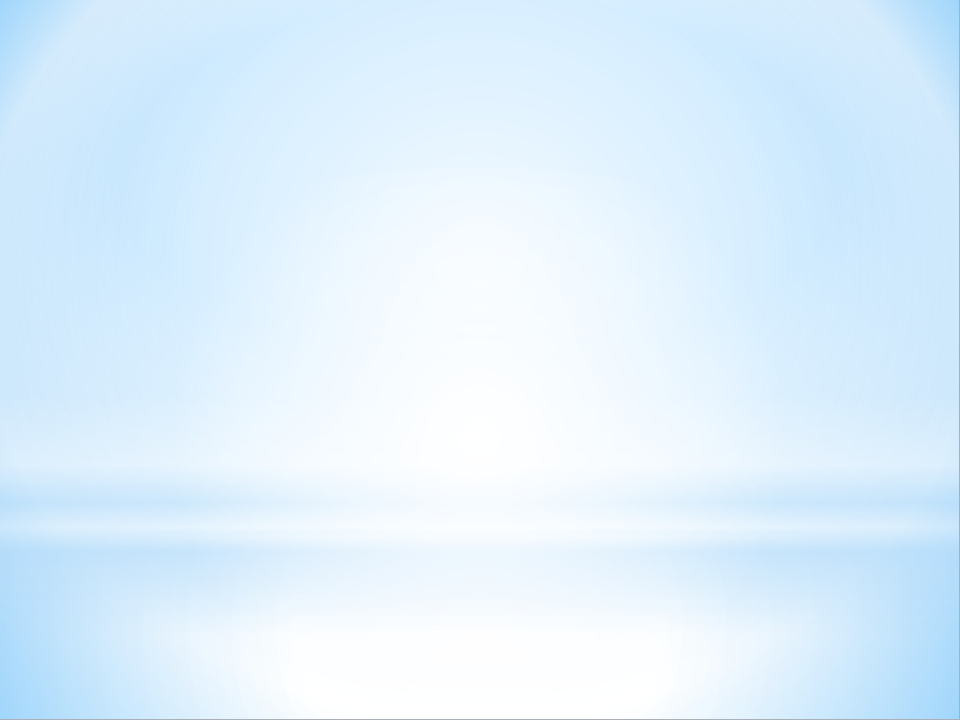 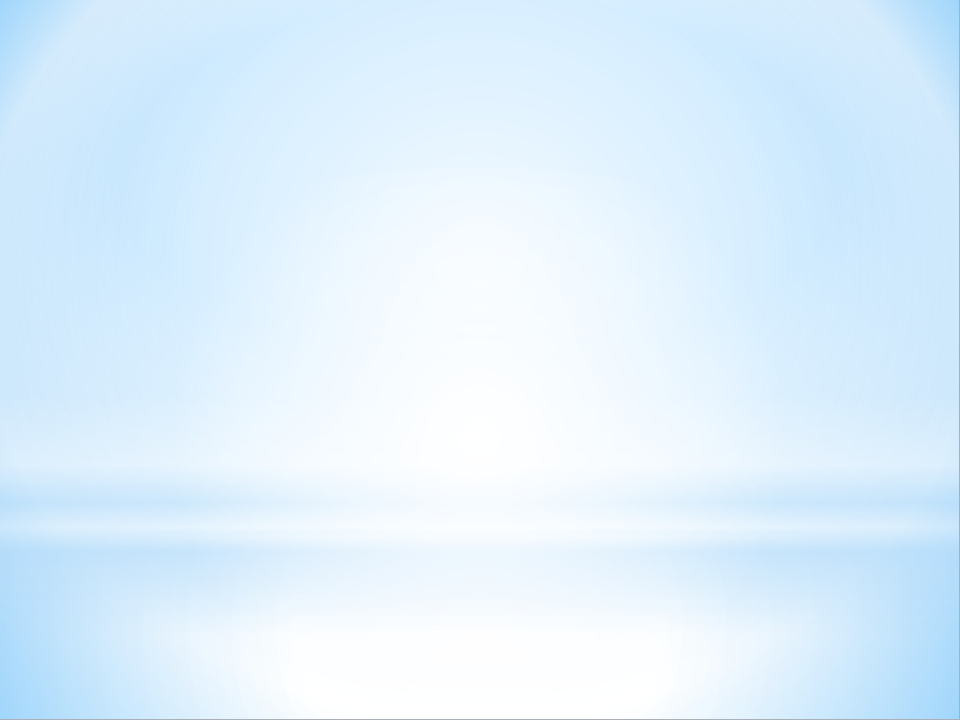 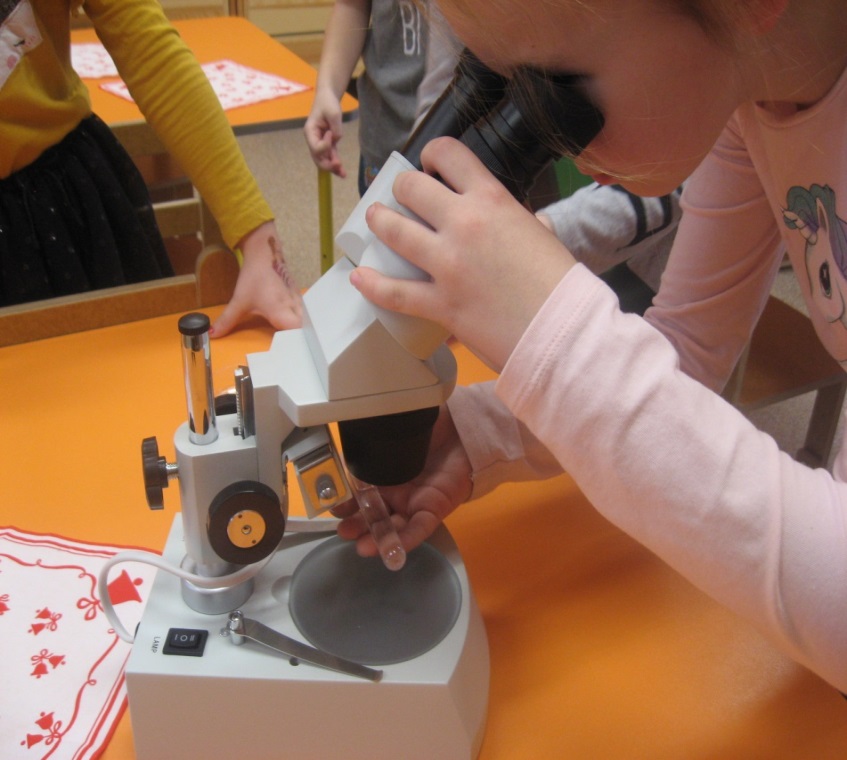 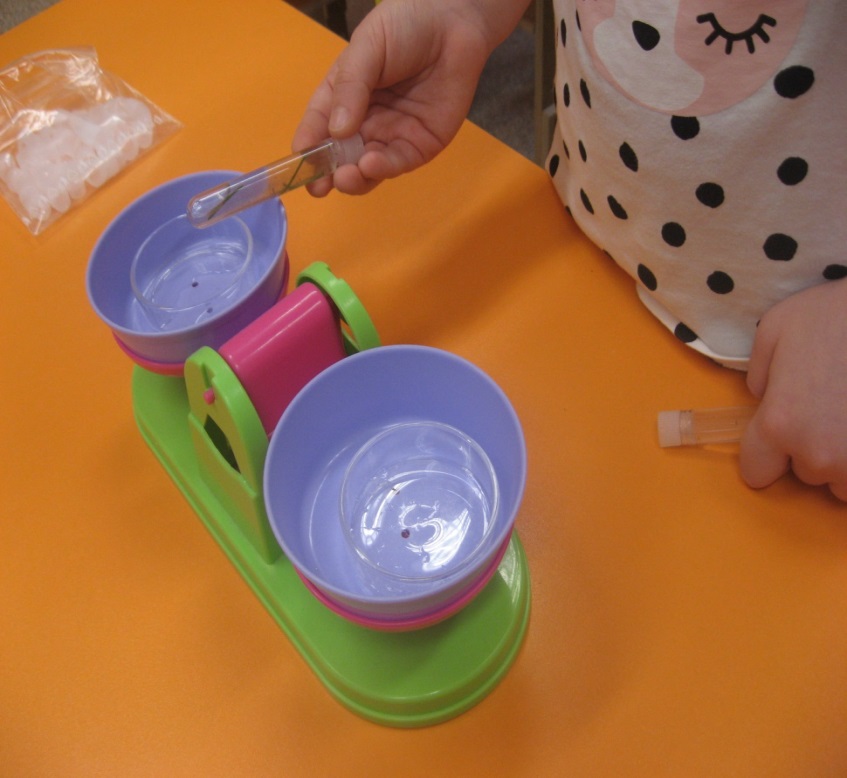 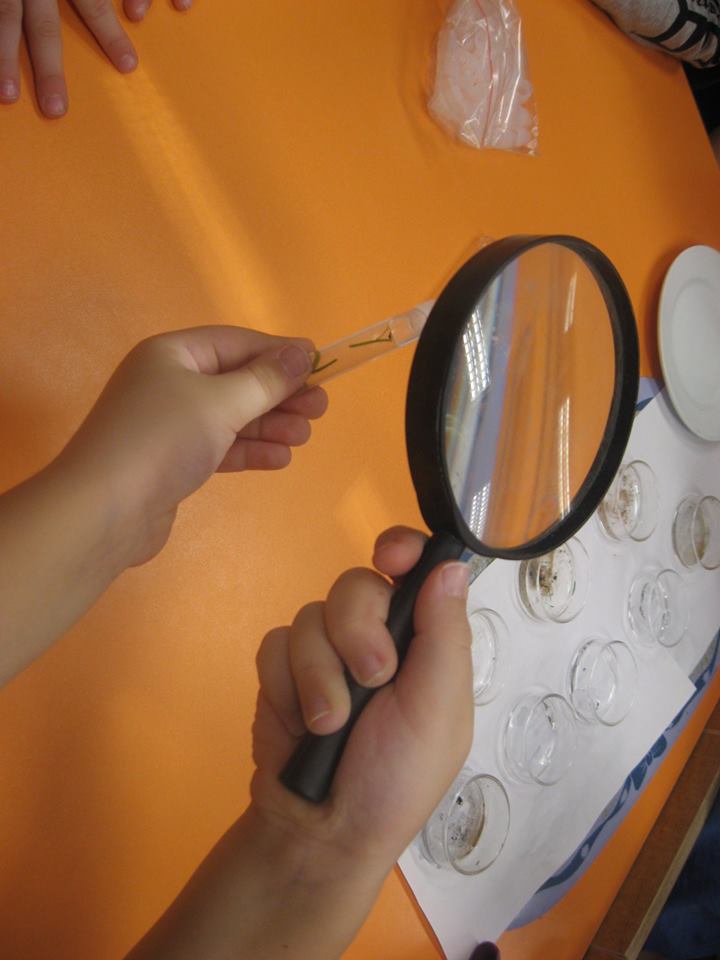 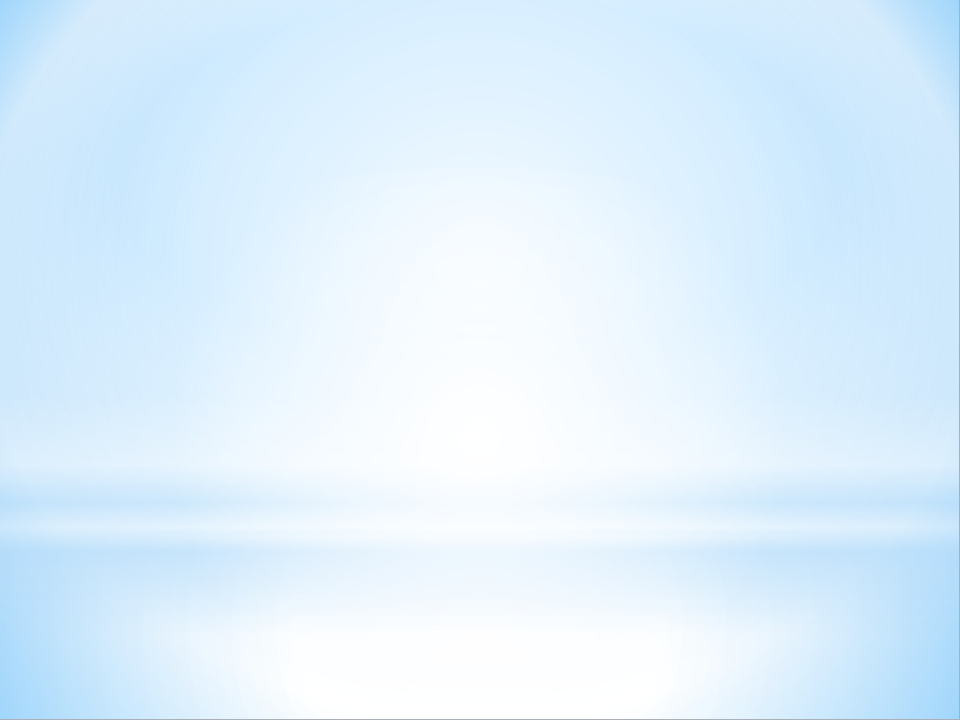 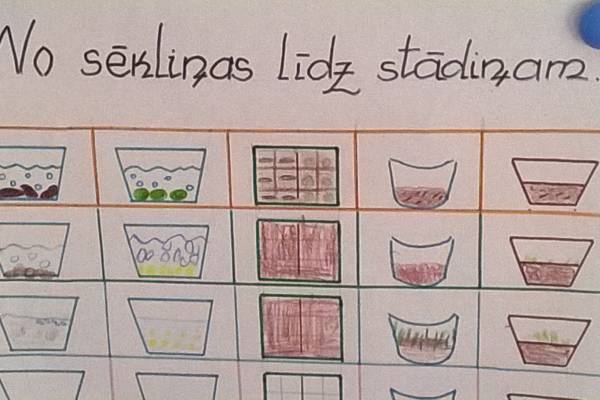 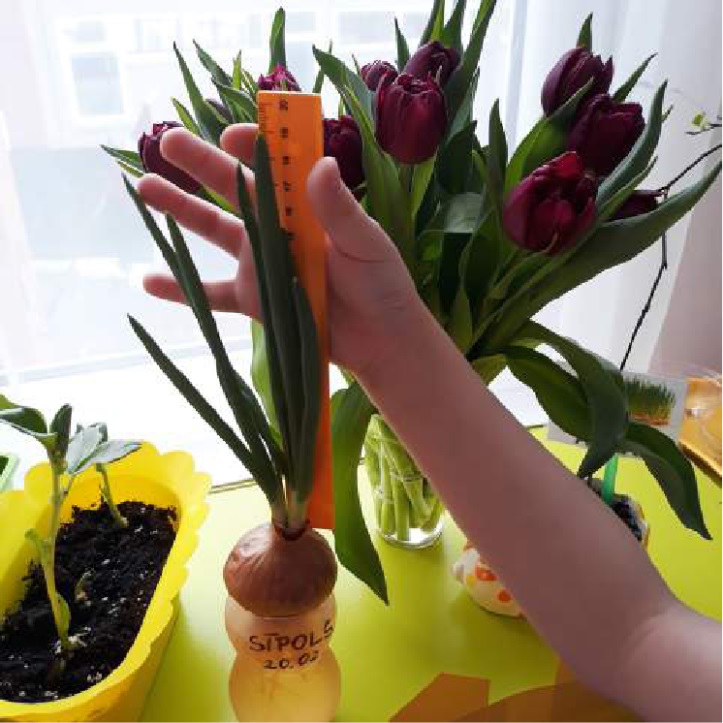 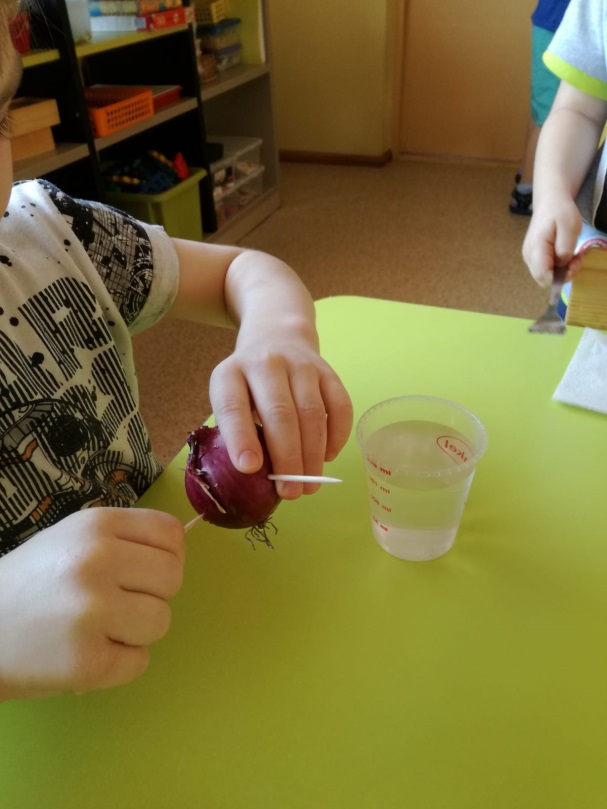 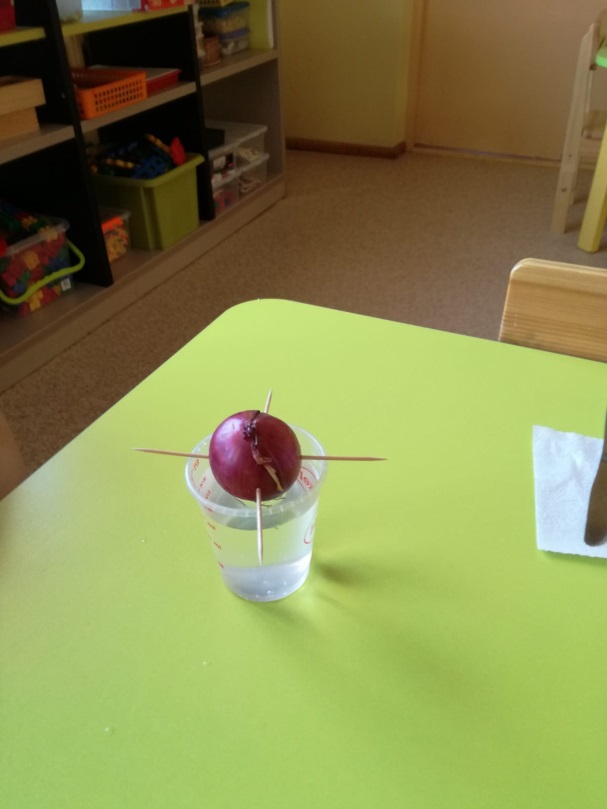 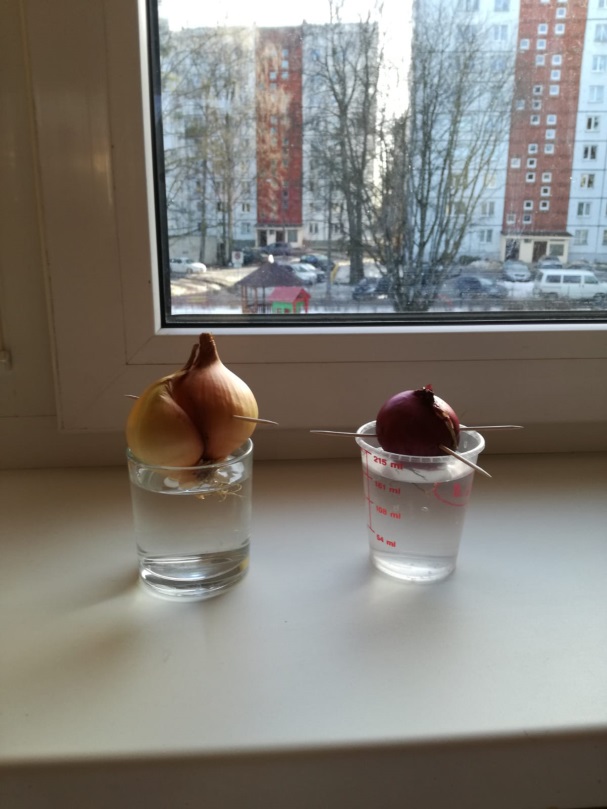 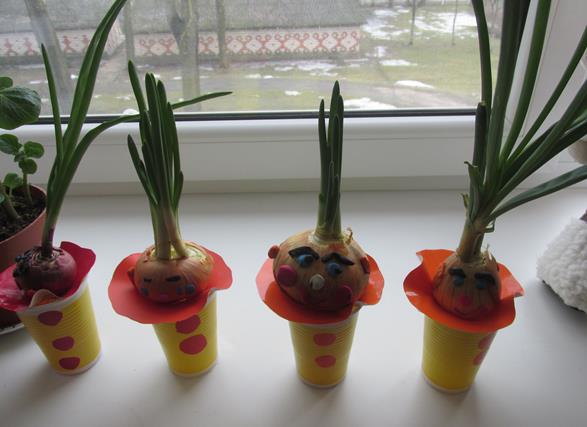 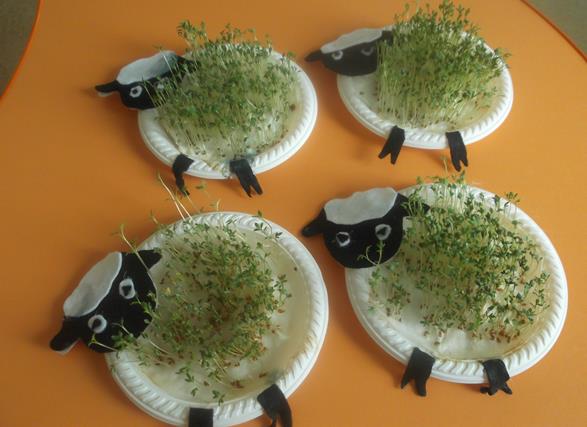 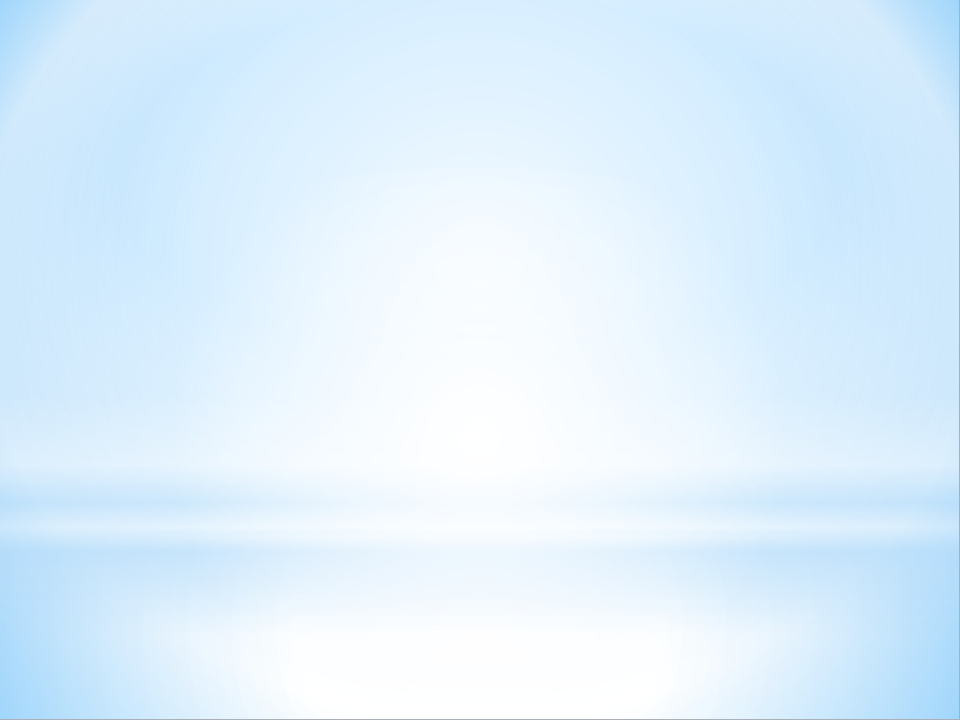 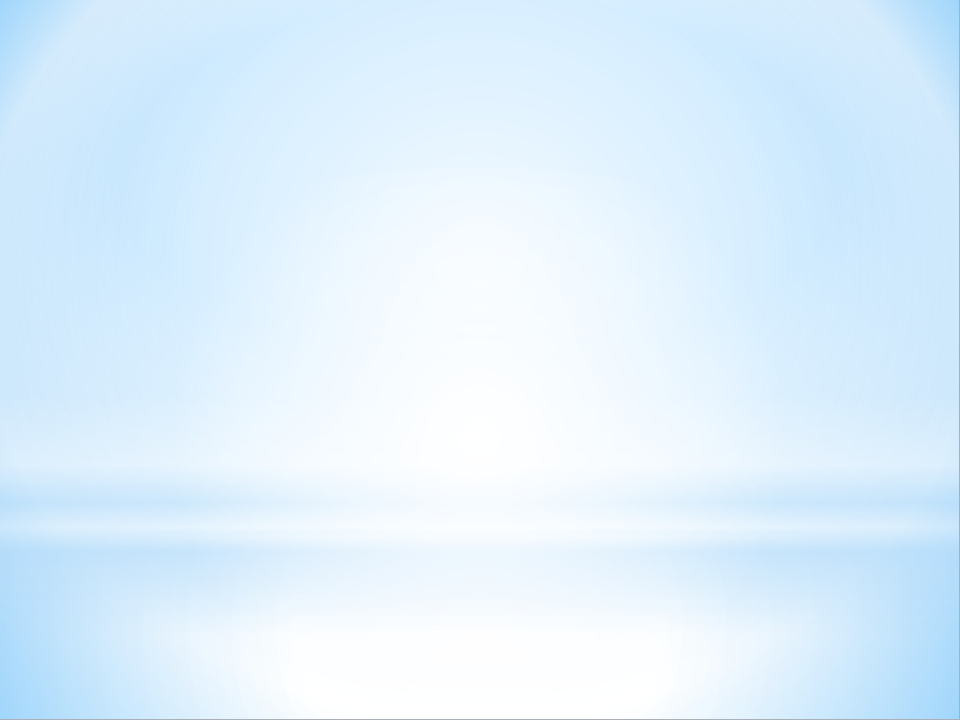 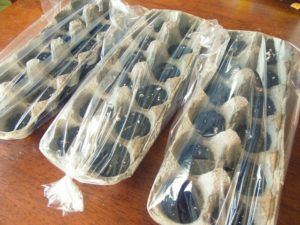 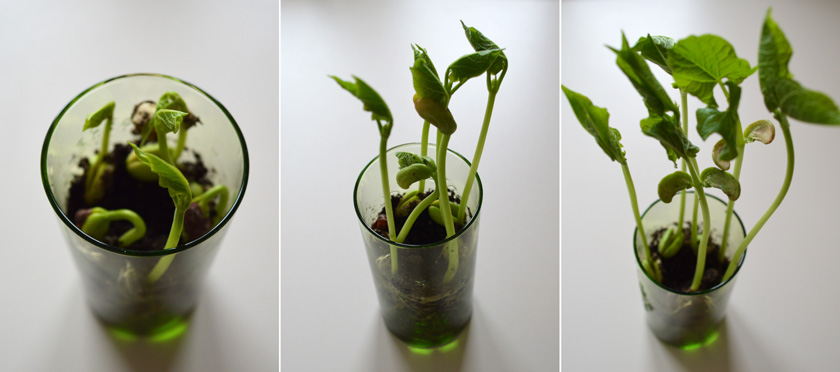 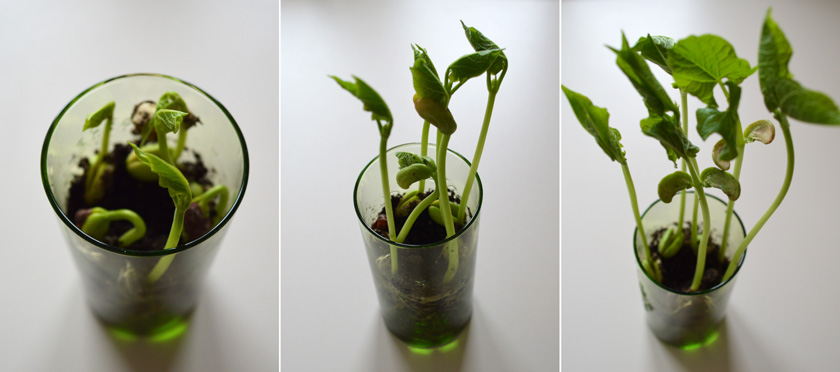 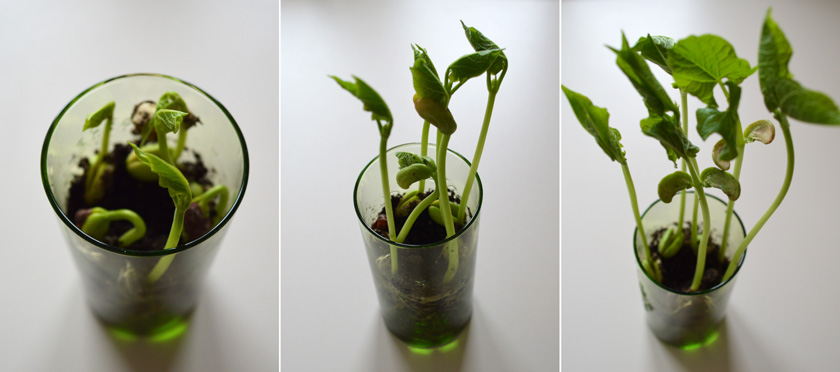 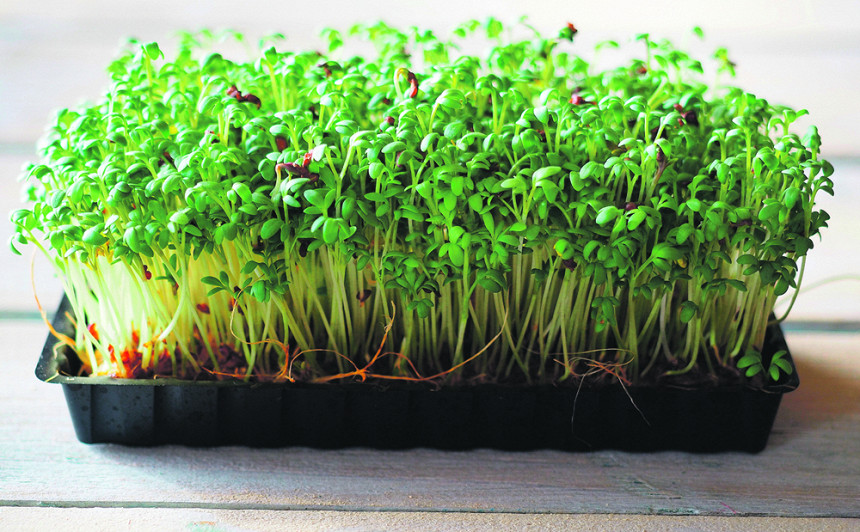 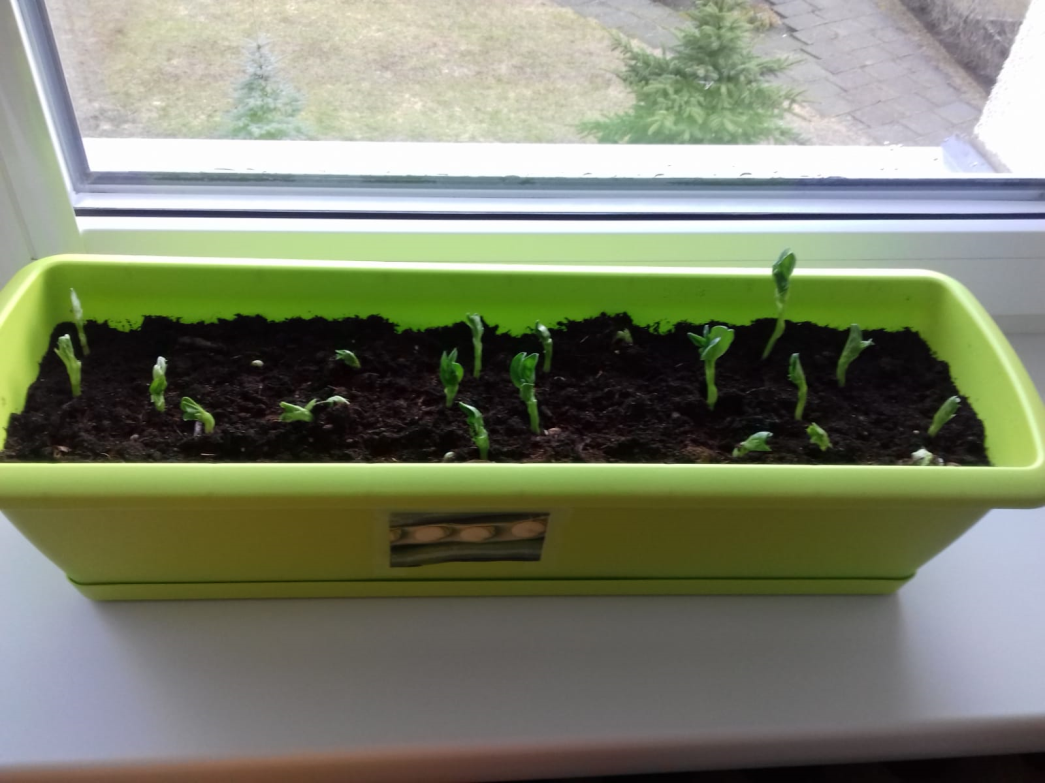 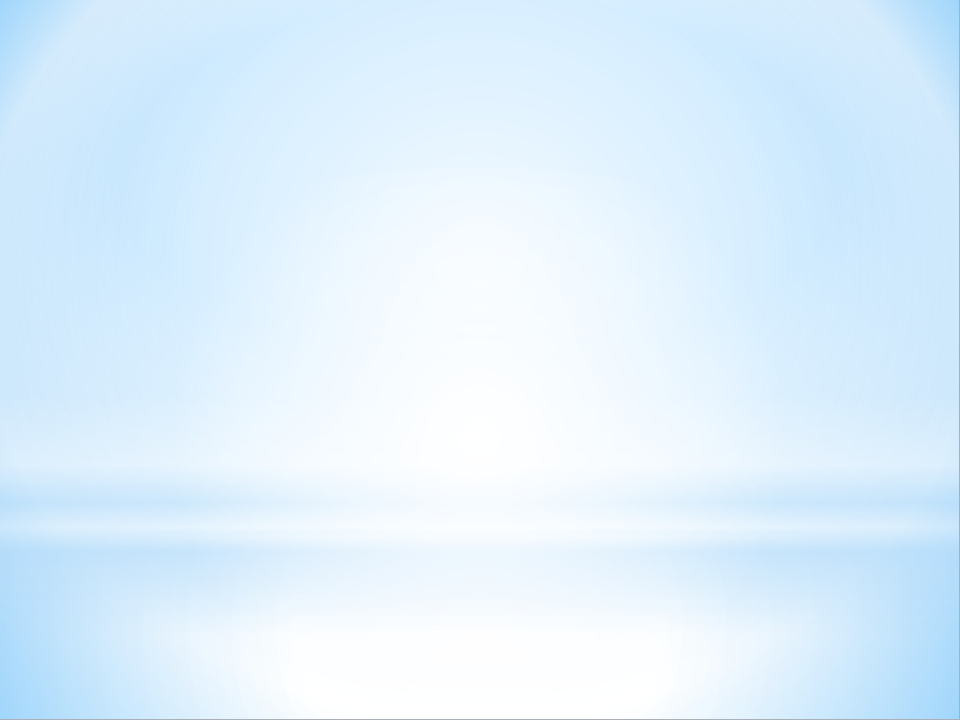 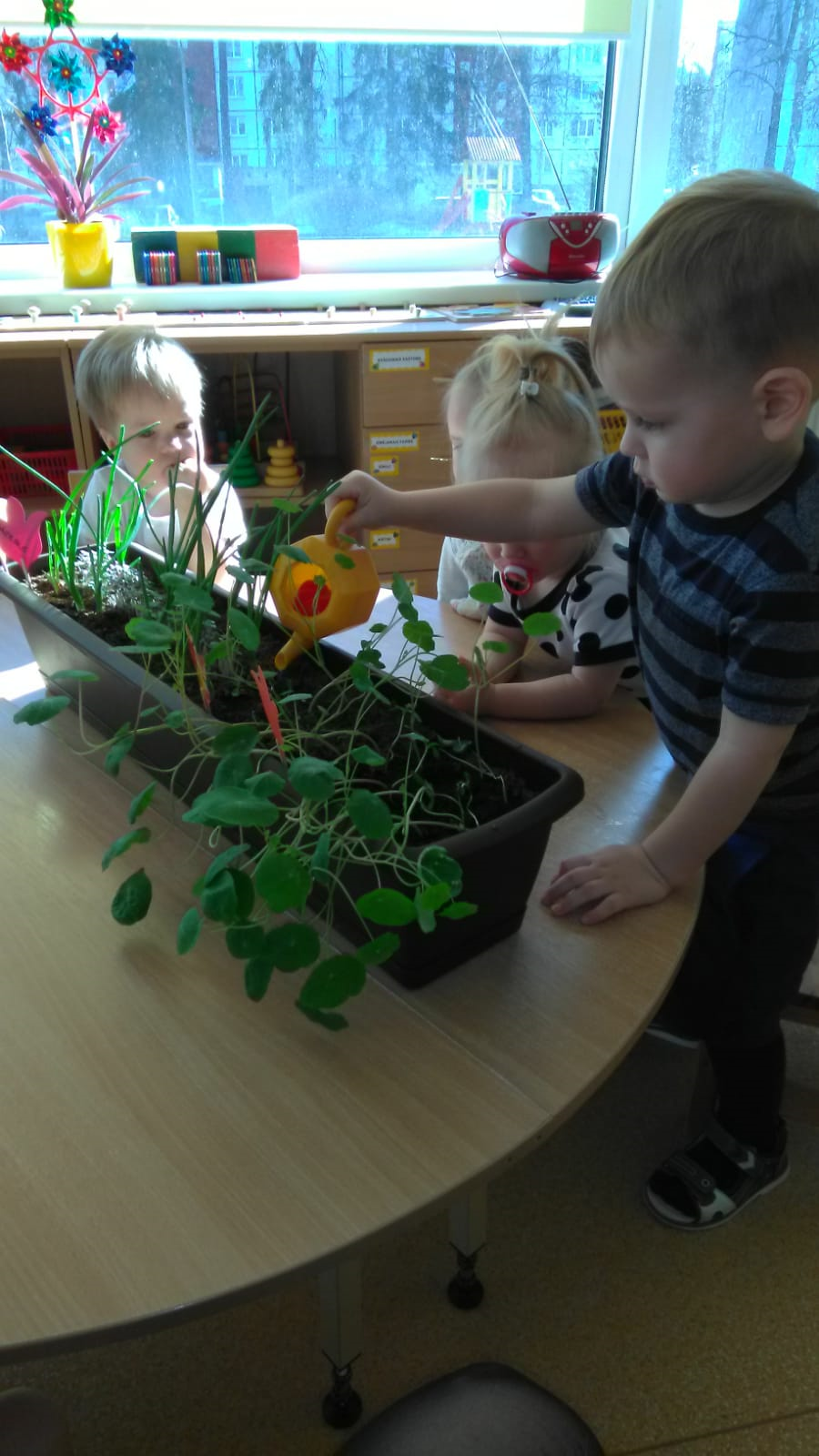 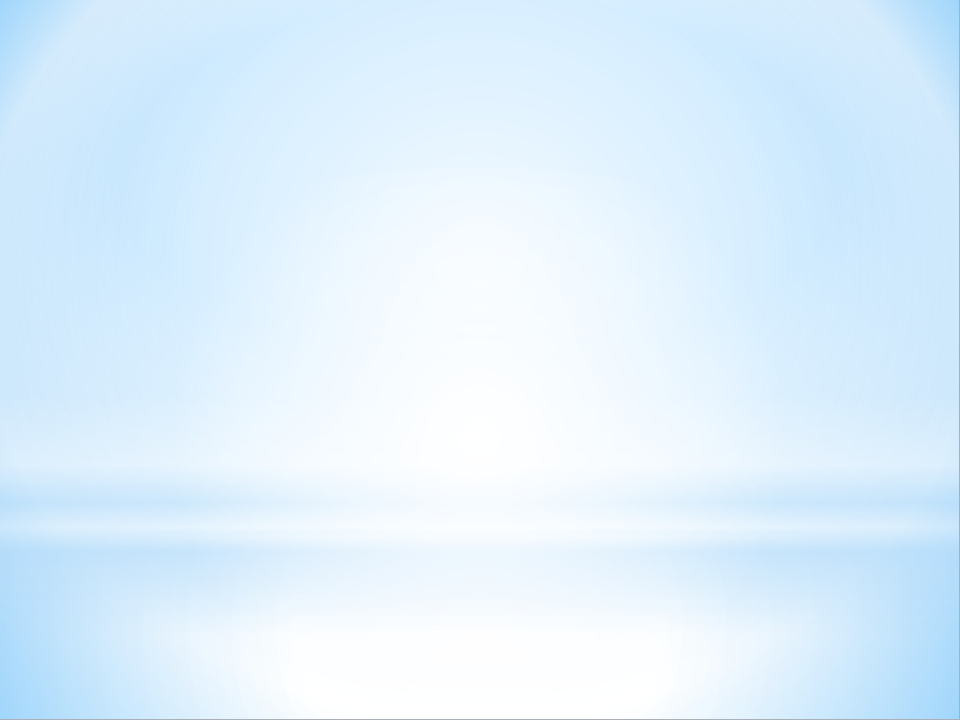 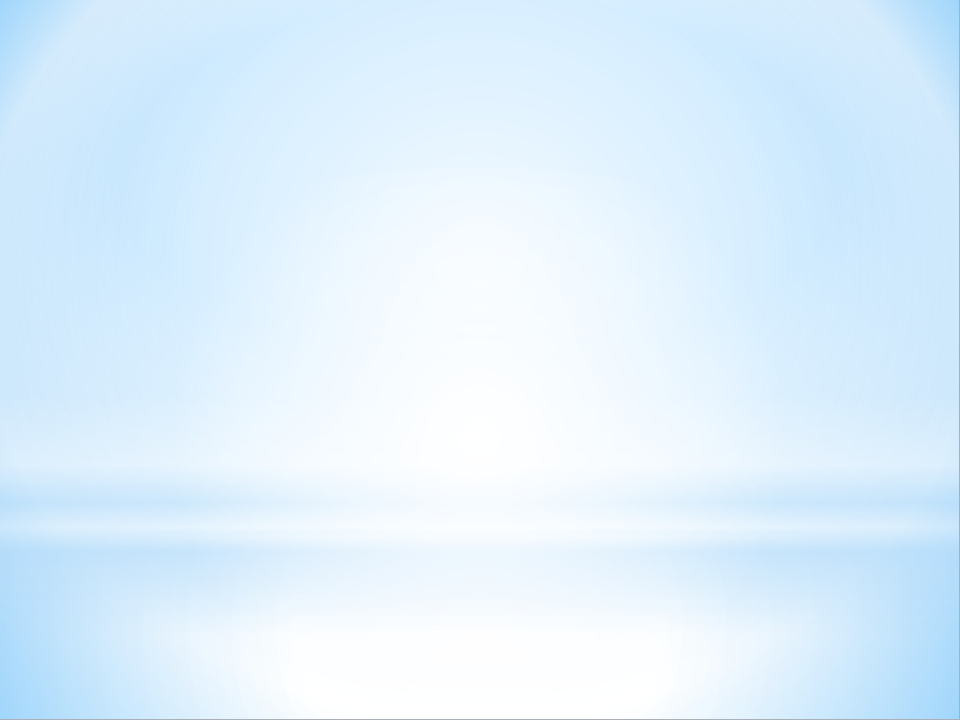 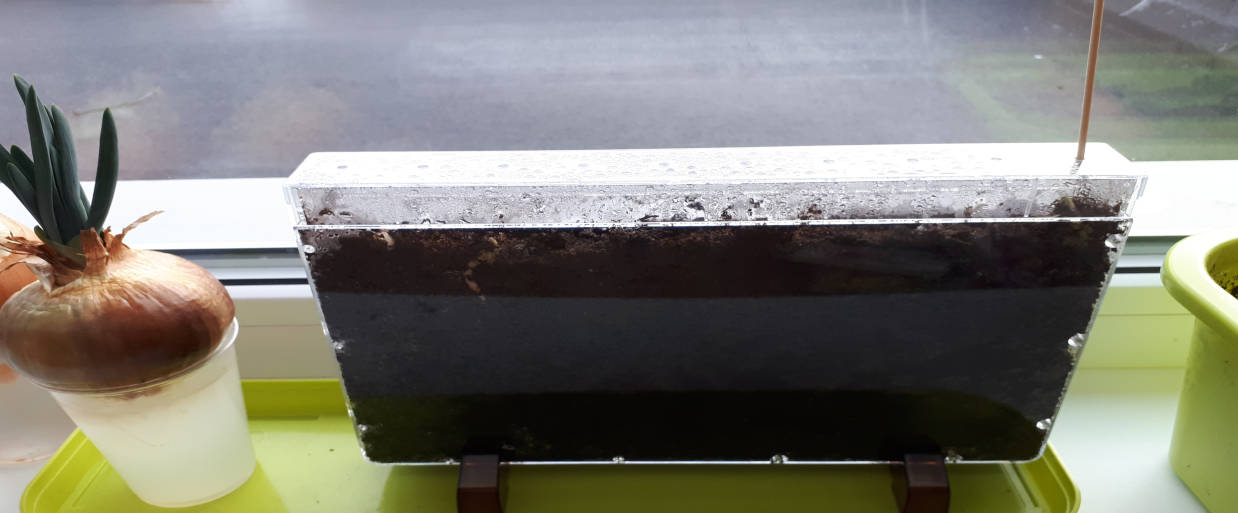 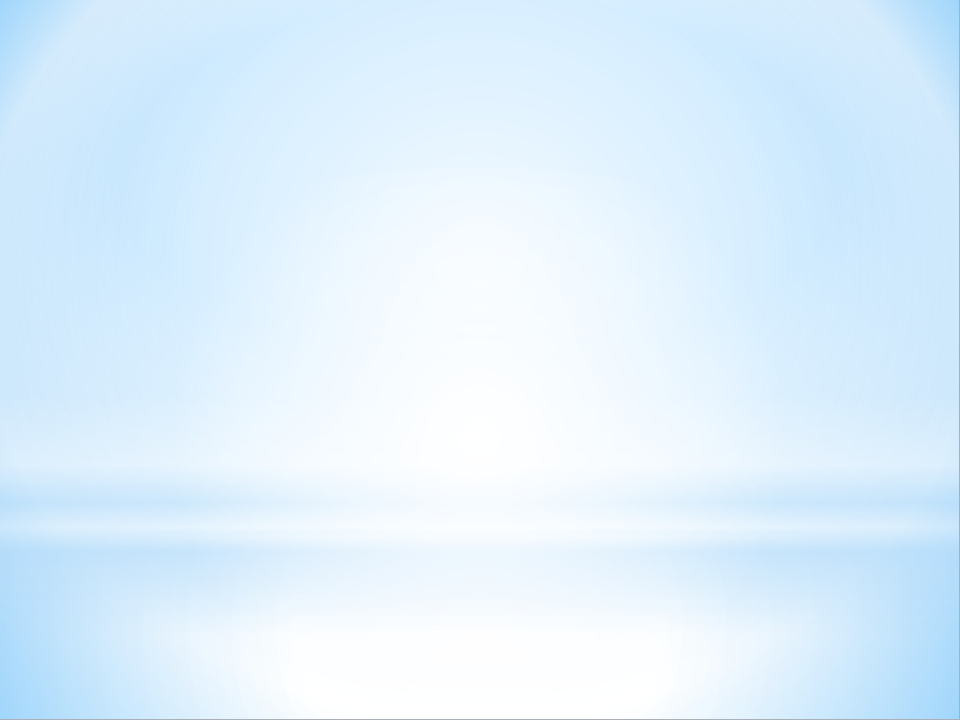 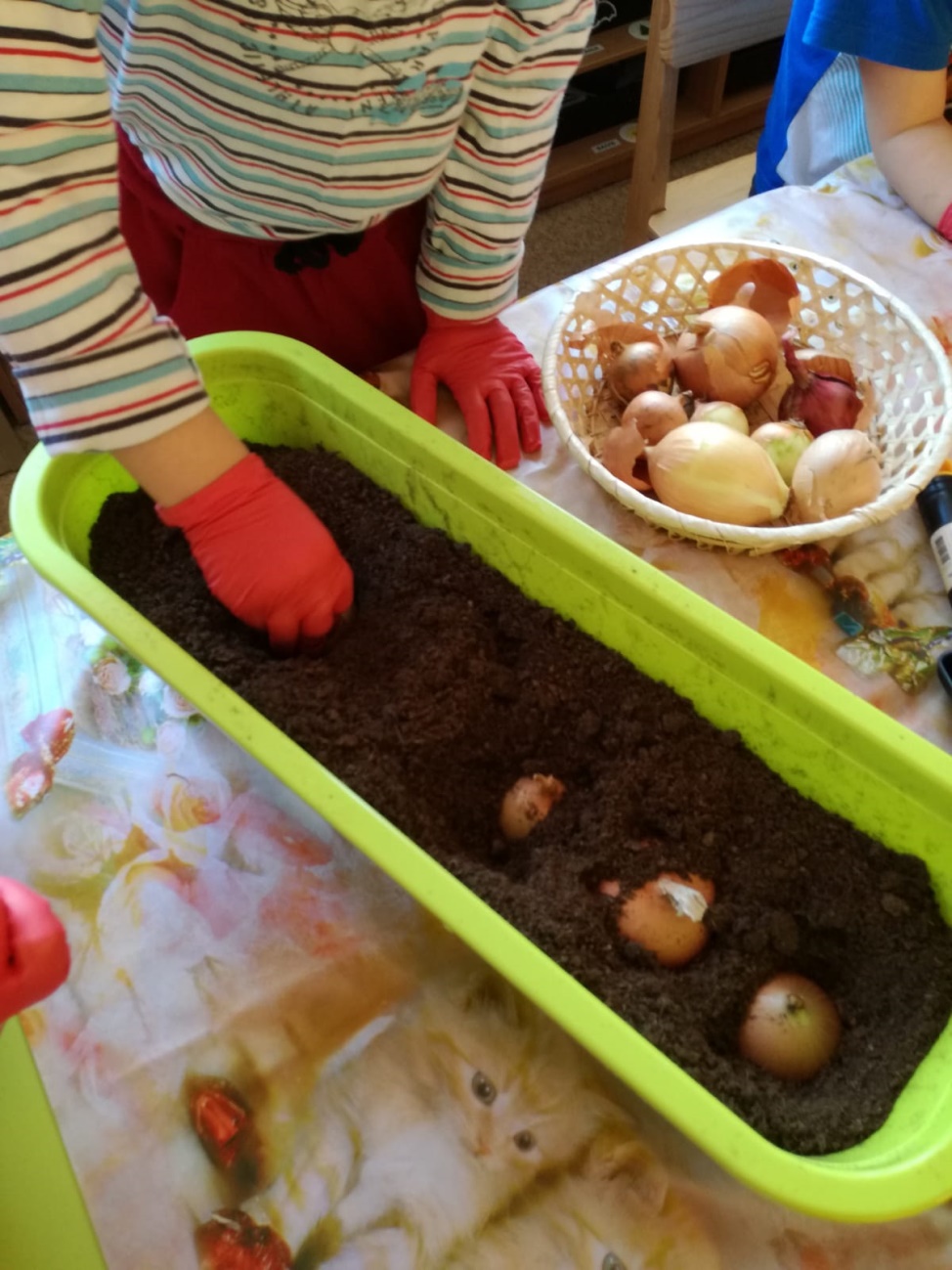 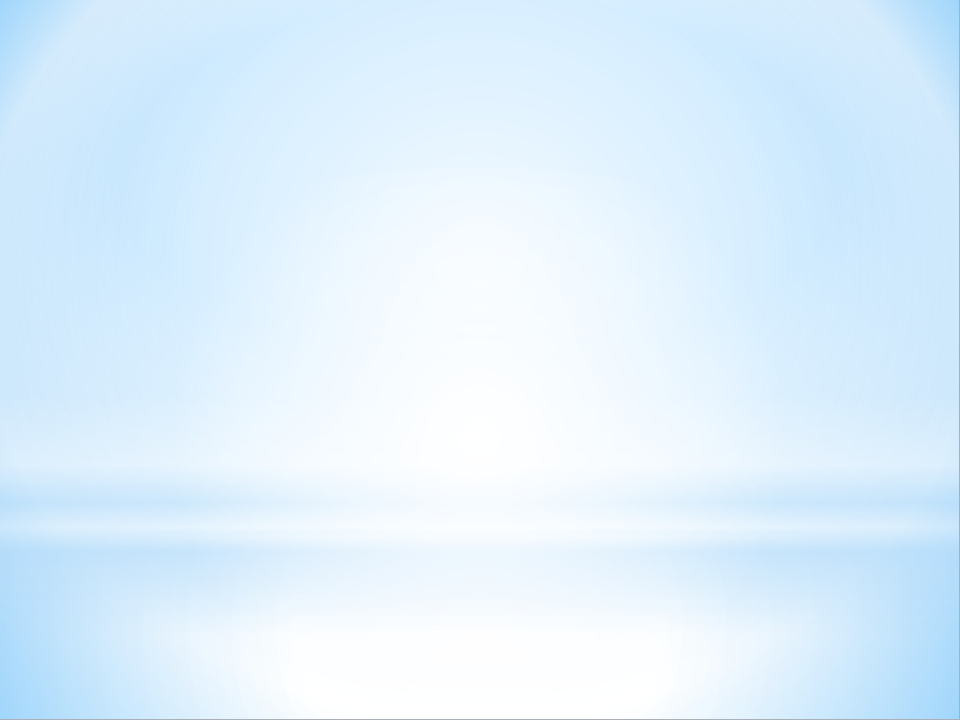 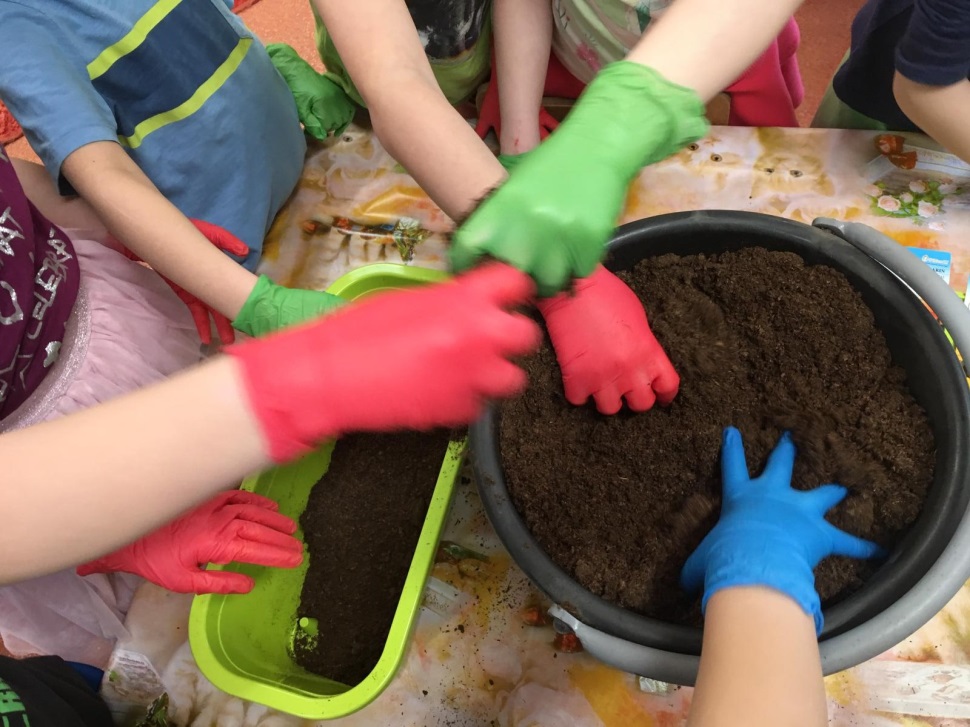 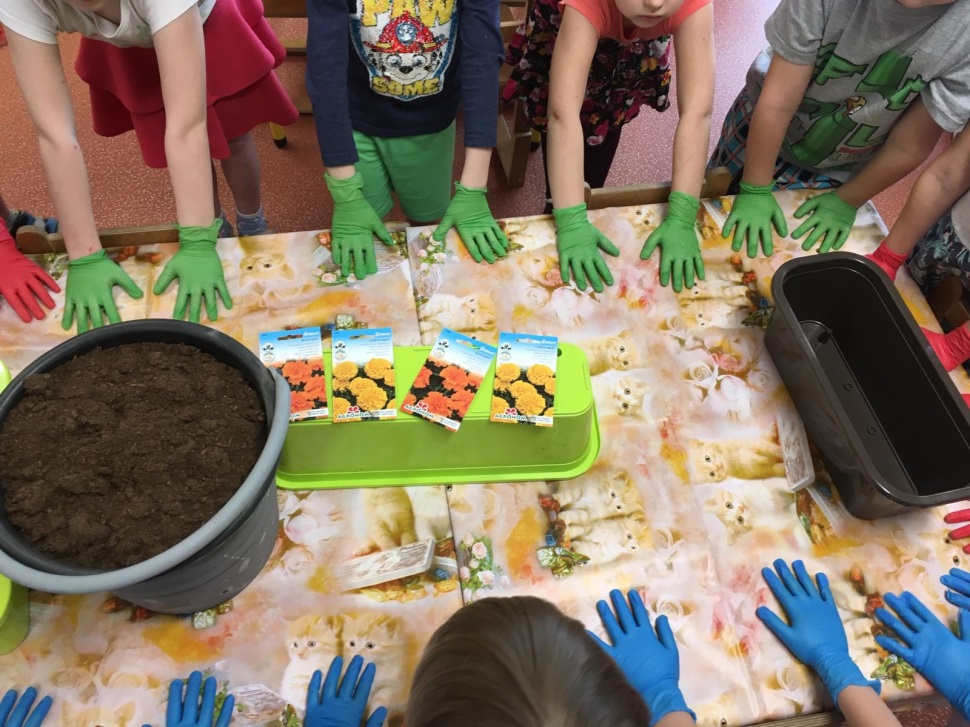 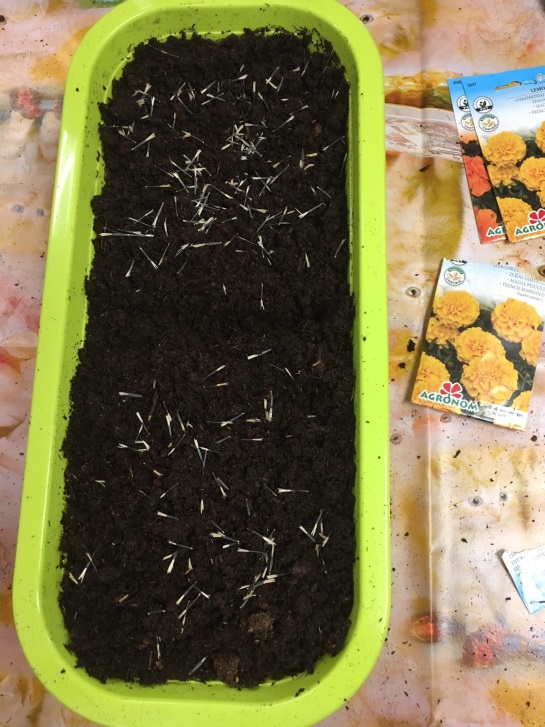 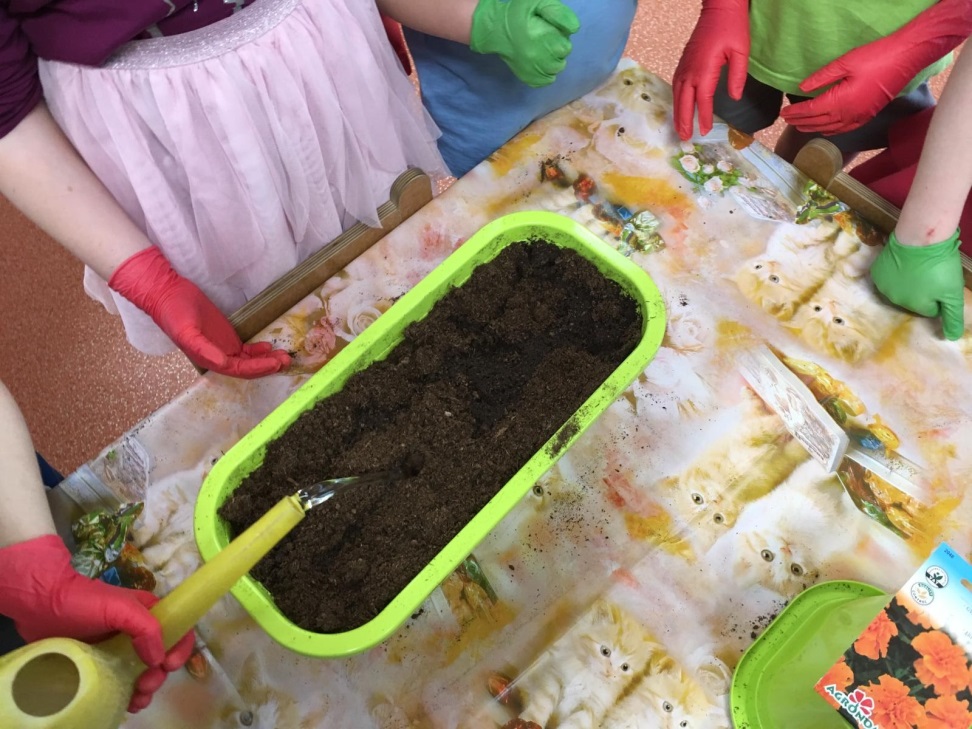 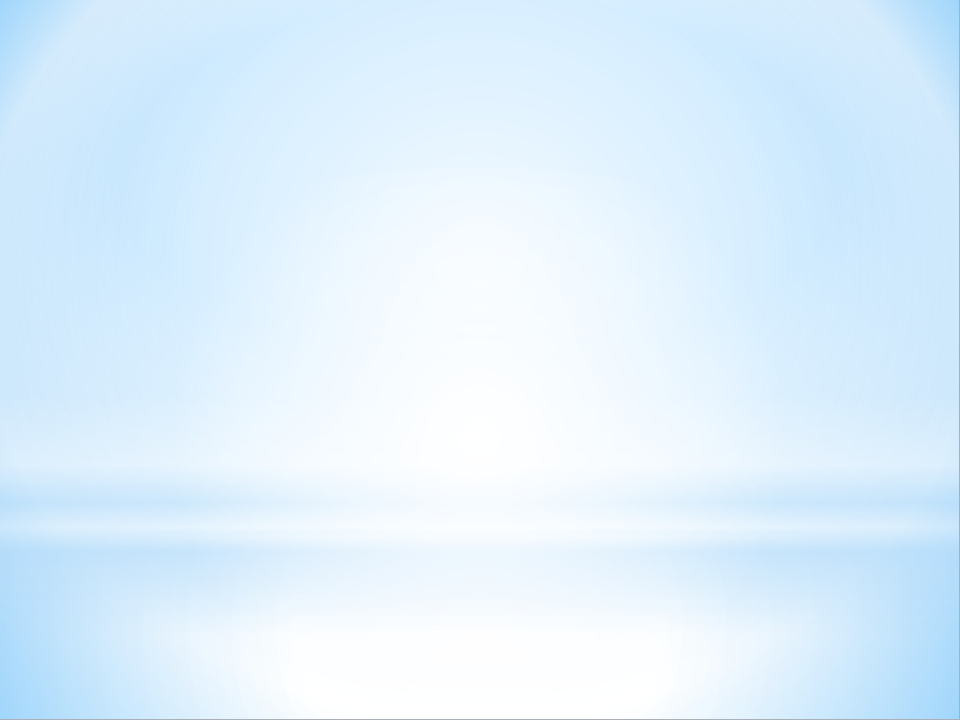 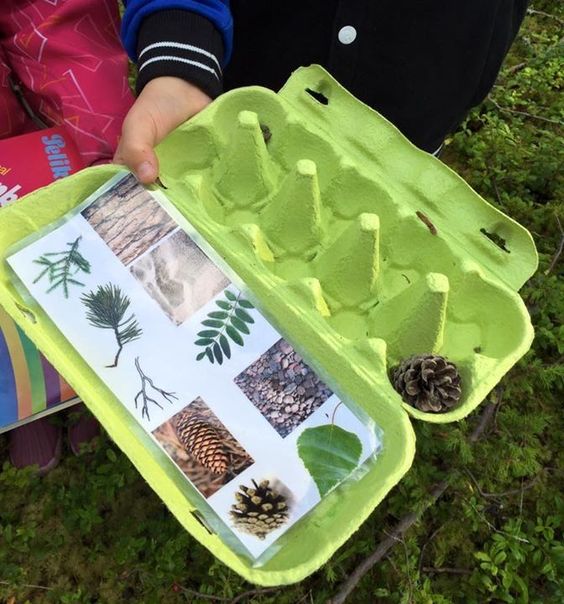 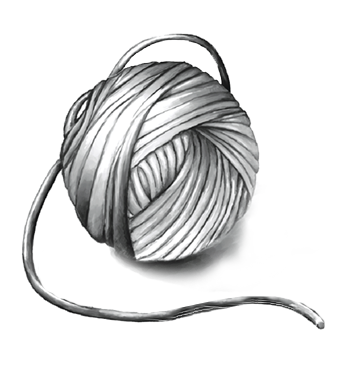 «Dzīpariņš»
THANK YOU!
See you
in Ogre!